Cursory Photo Story of Green Activities in Schools
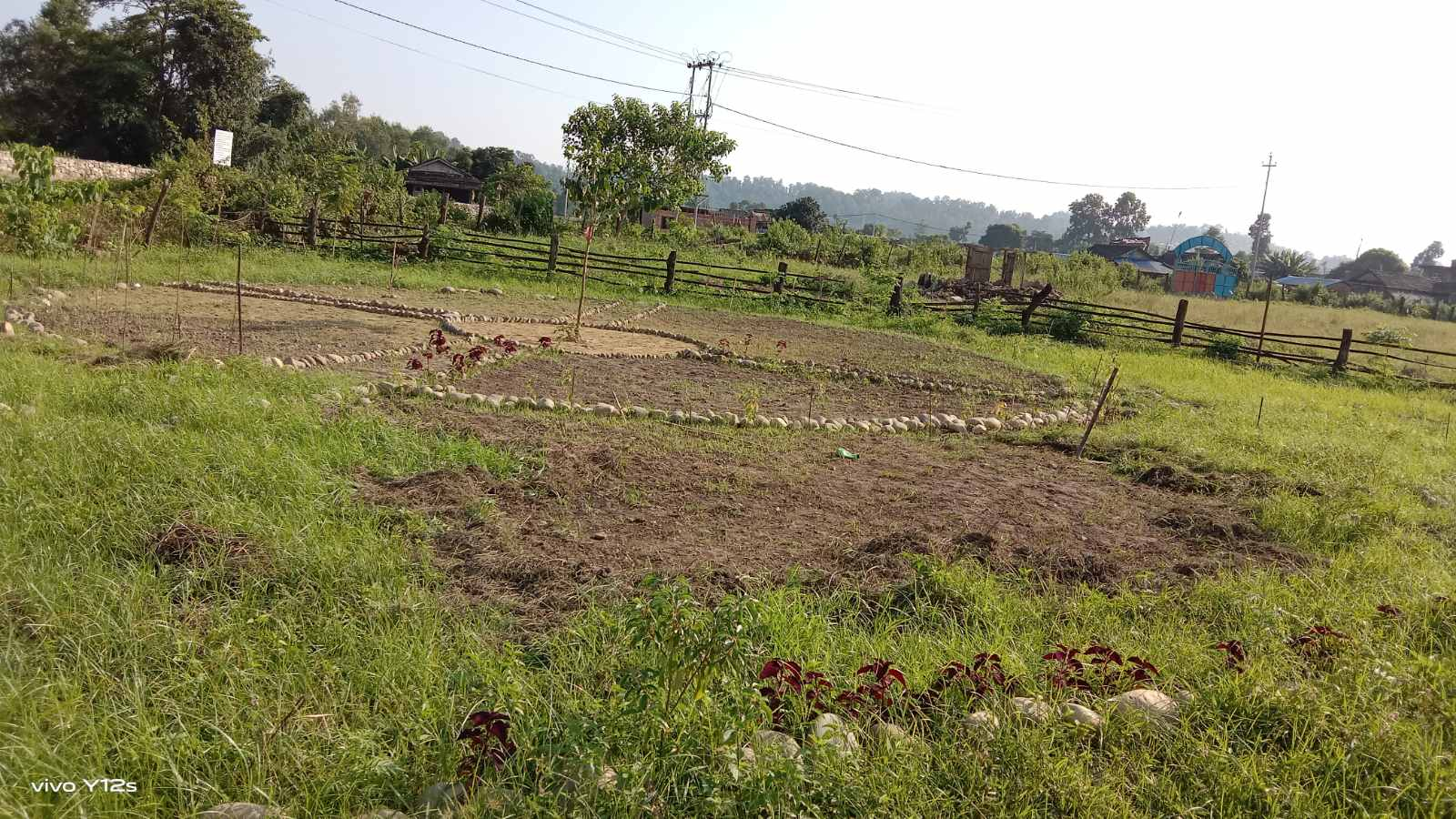 Greening+ in Janjyoti Basic Shool, Hakpara, Sindhuli in 2022
Preparing the land
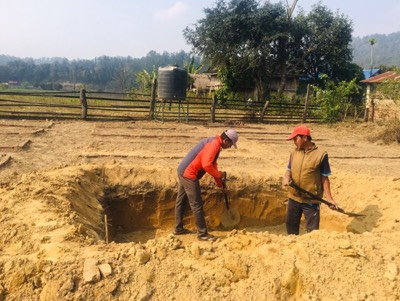 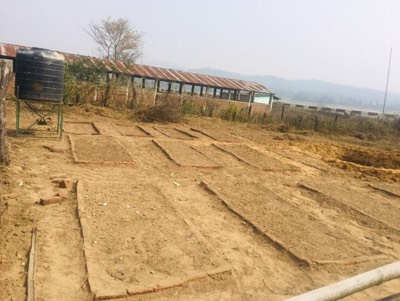 Fencing a part
Sowing with students
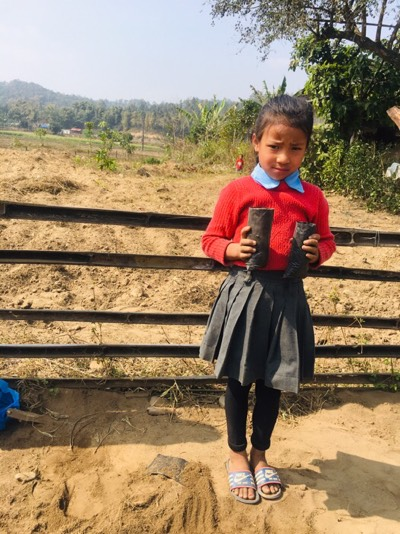 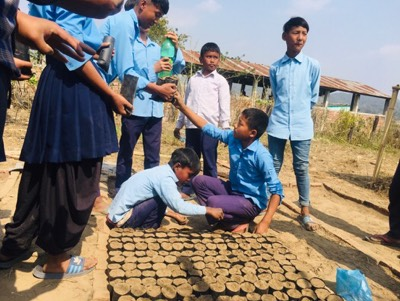 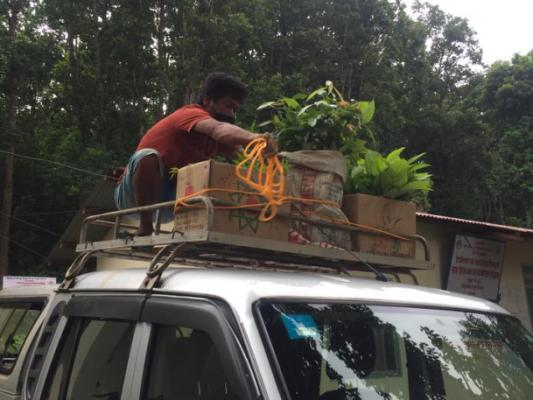 Acquiring some plants from other sources to give a momentum
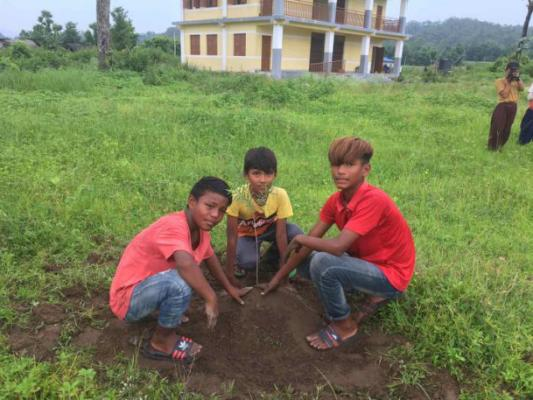 Talking about planting and plants: what and why
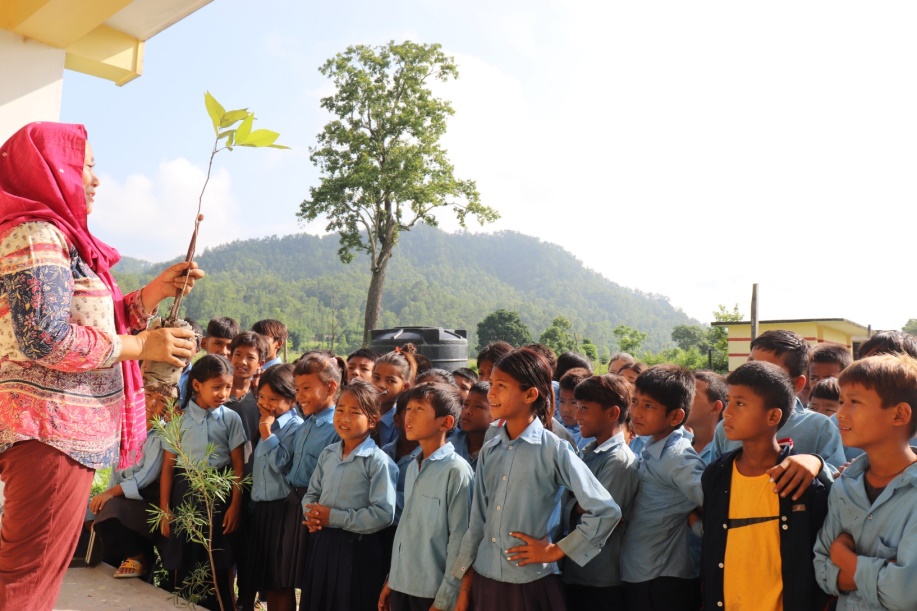 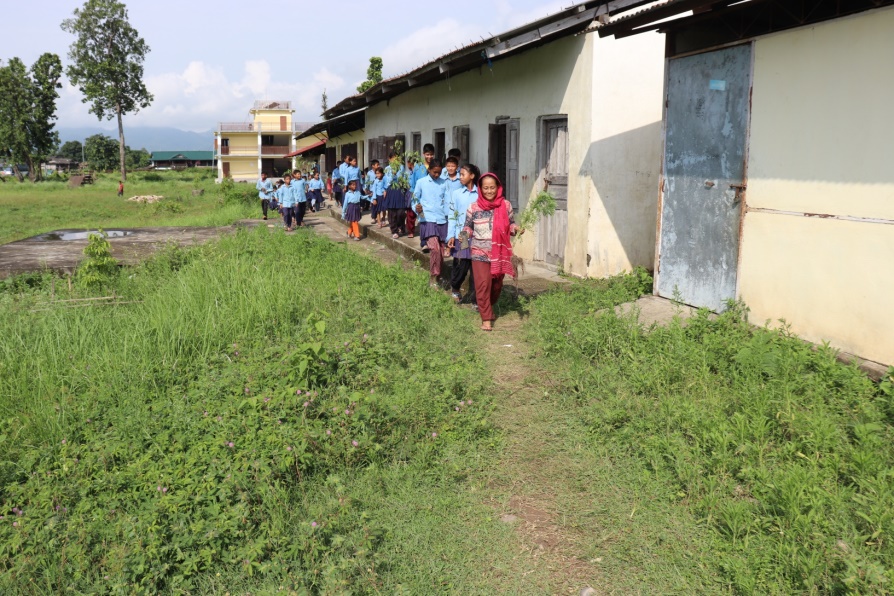 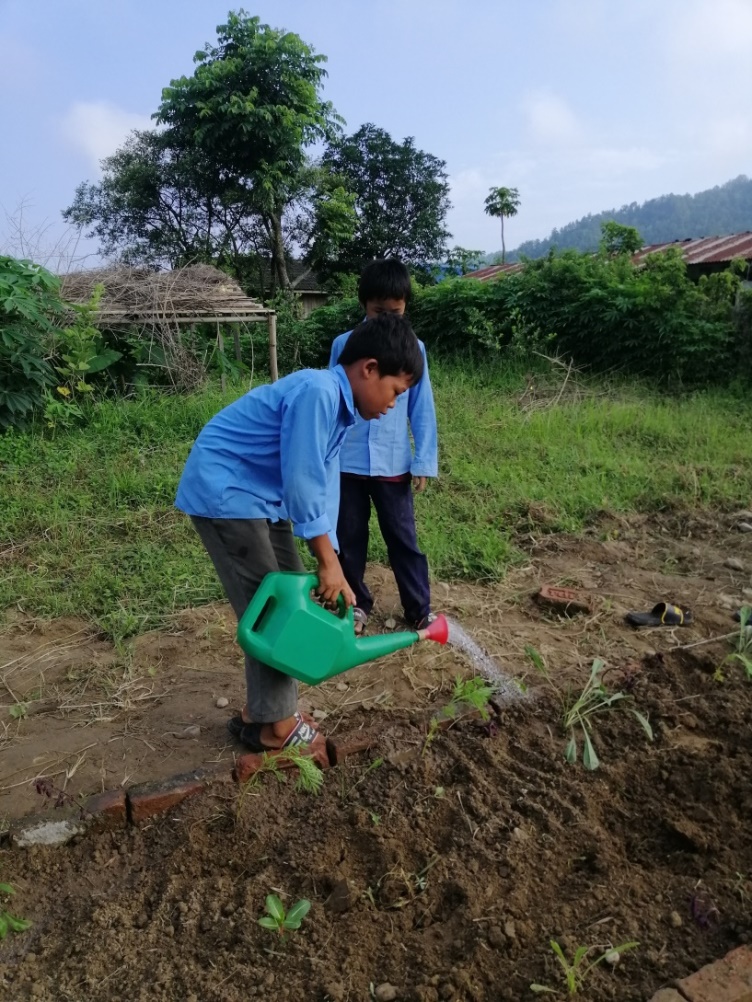 Getting students involved relating their lessons
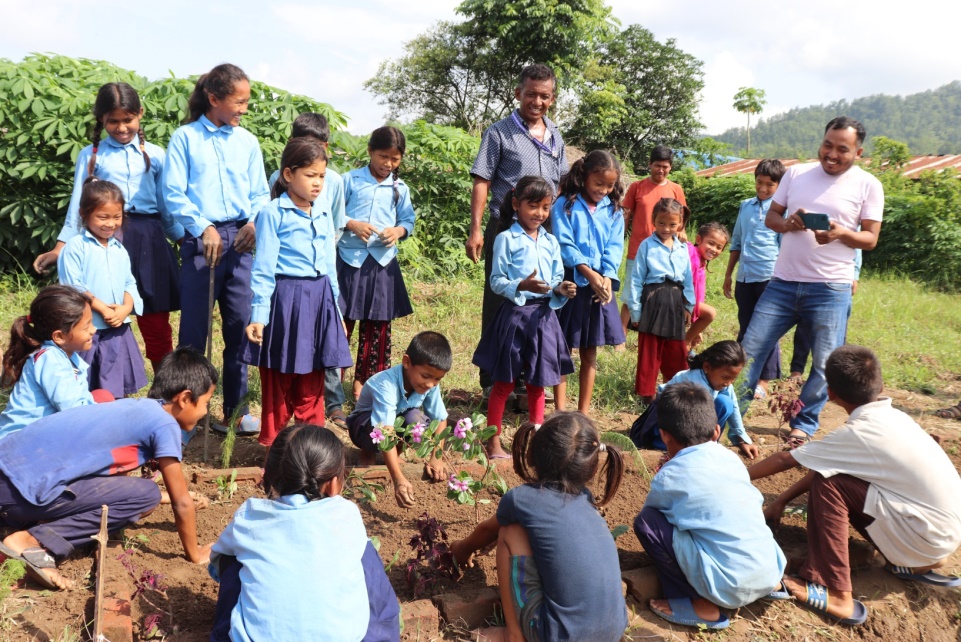 Getting students and teachers together for plantations
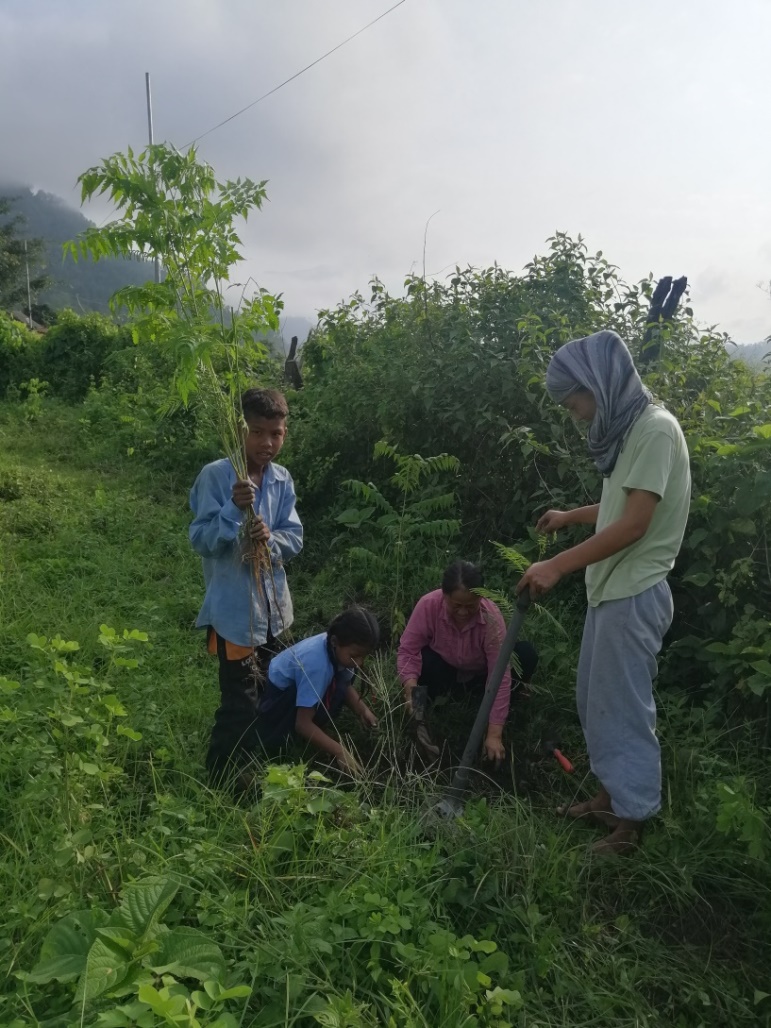 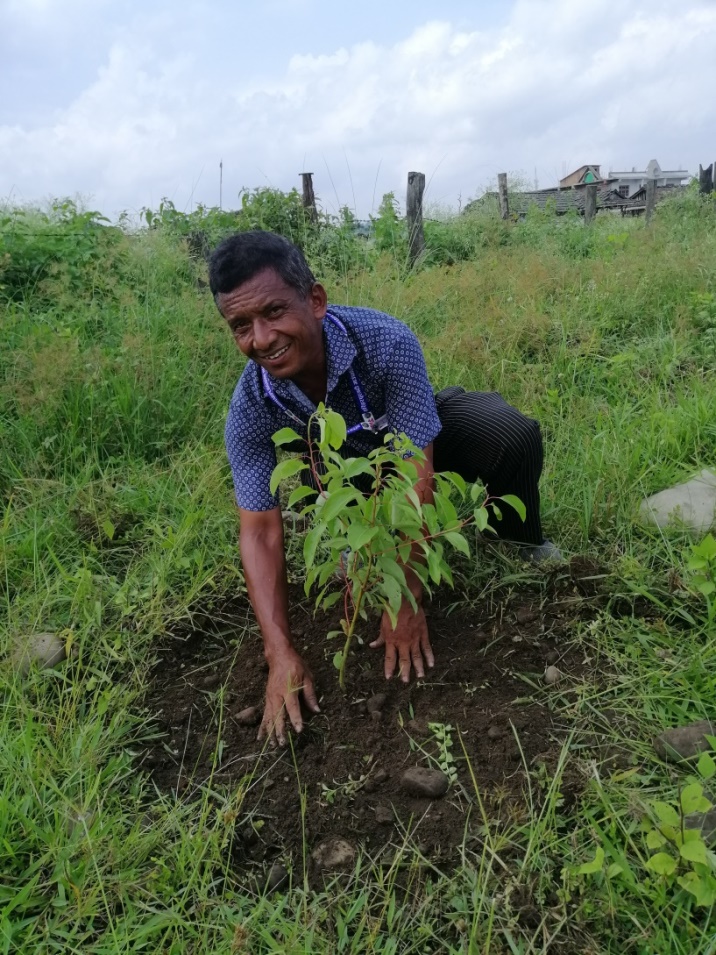 Parents join for plantations and also take plants home from the nursery
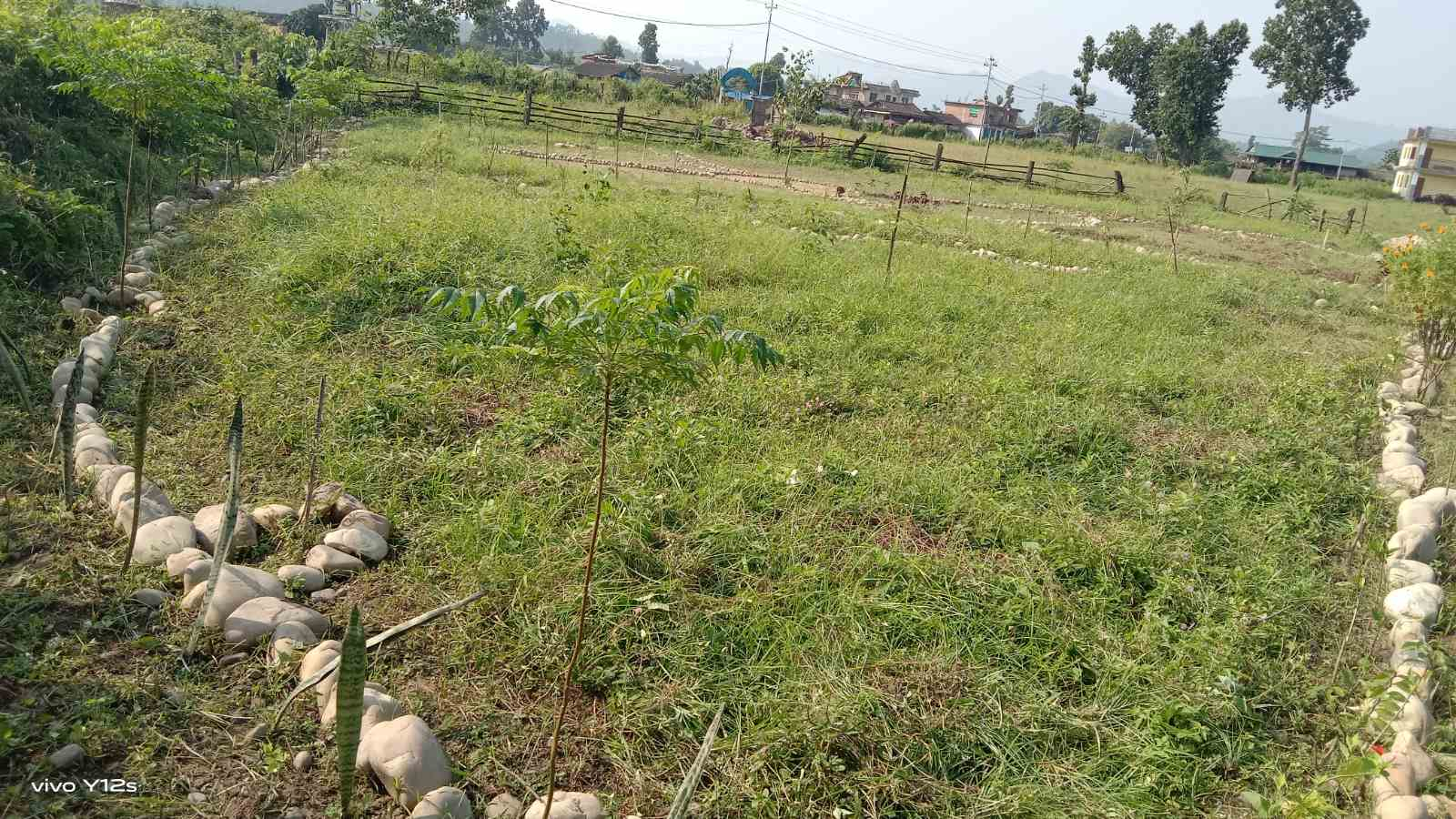 Laying out a garden with students
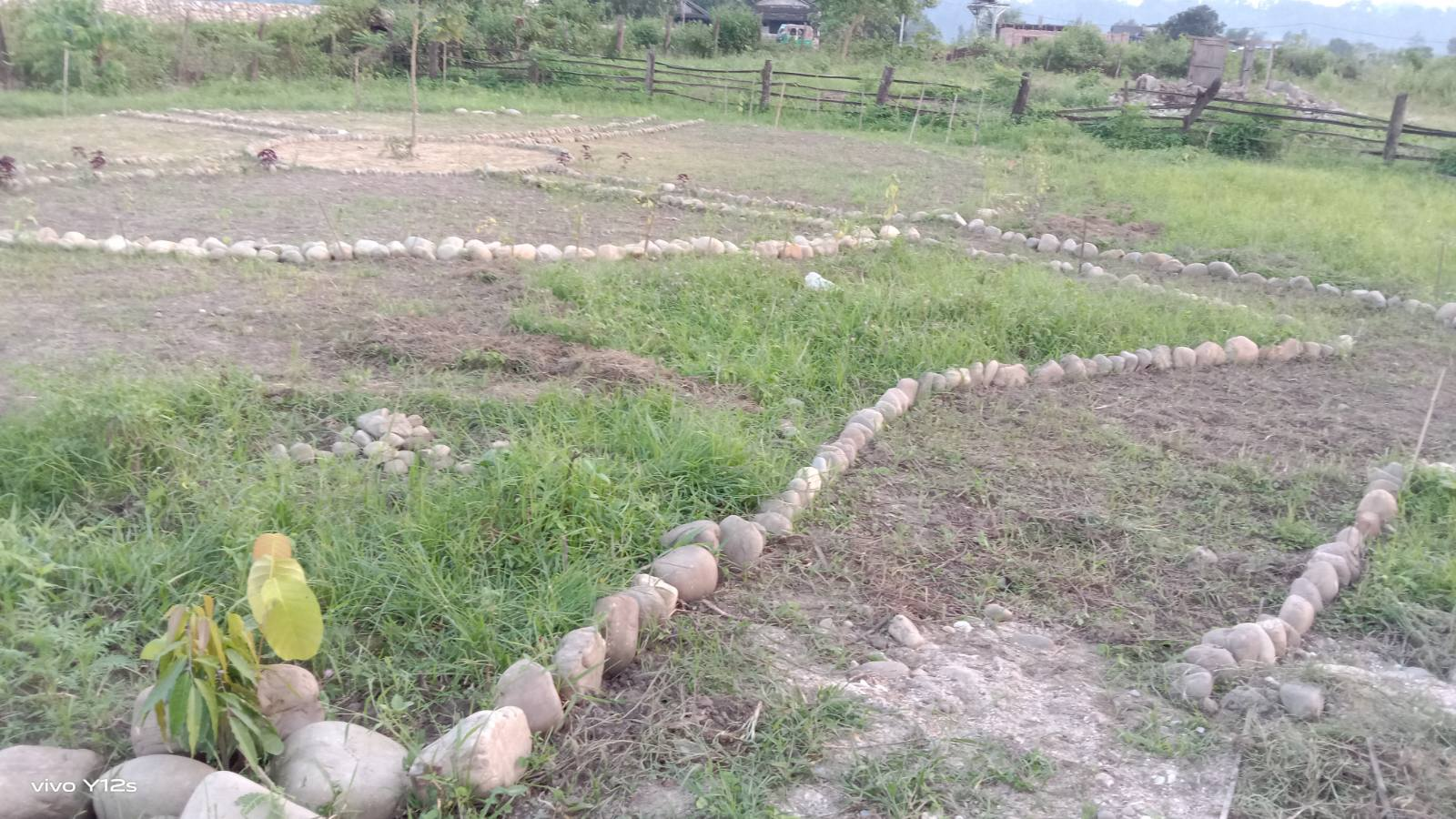 Taking other measures to make classes more interesting for children.
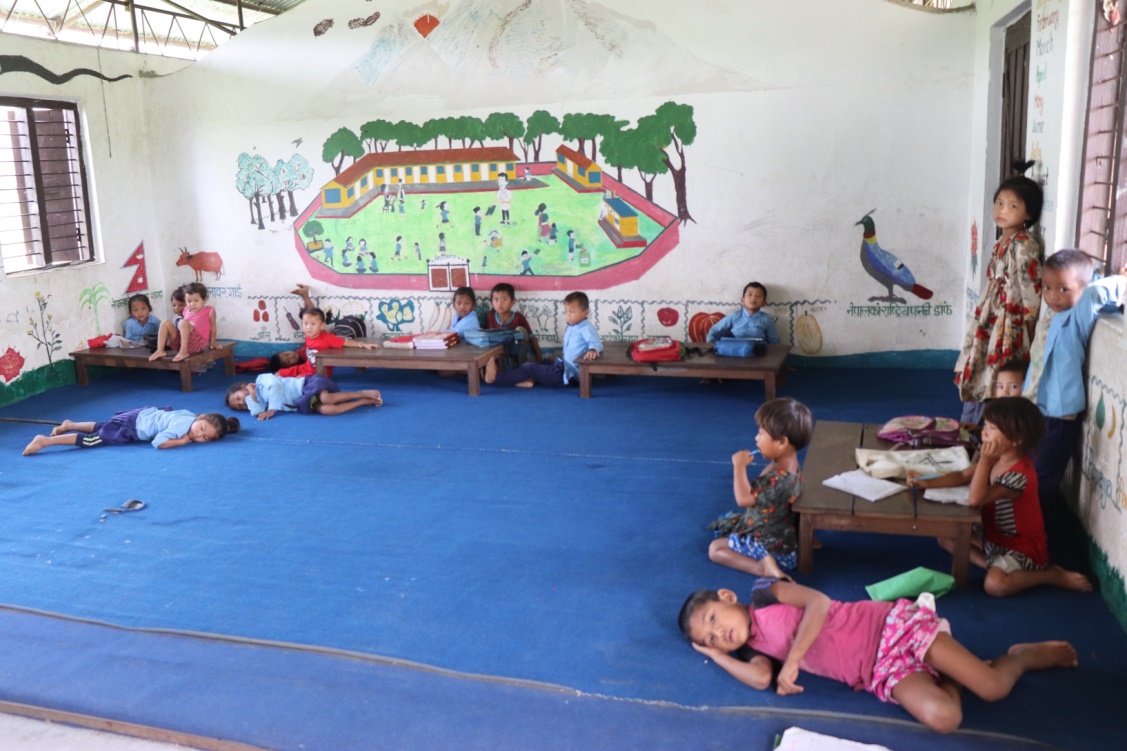 Thanks for the support!